Trinn 18
Barnets sekstende leveår
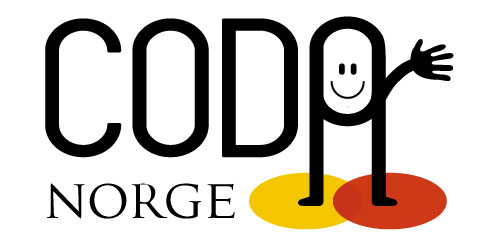 Tema for trinnet
Ungdommens egen tidsalder

Egne behov og barnas behov

Når ørene flytter ut

Oppsummering og evaluering
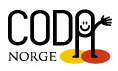 Ungdommens tidsalder
Ungdom i dag og din egen ungdom

Hva er greit og hva er ikke greit?
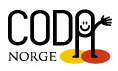 [Speaker Notes: Det har alltid vært konflikt mellom ungdom og voksne. Behovet for løsrivelse er sterkt..]
Når ørene flytter ut
Hvordan blir det? 

Hvilket ansvar har barna tatt? 

Skal det fortsette?
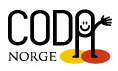 Fremtiden
Barnas eget liv
Ansvarsfølelse for eldre foreldre

«Du eier ikke ditt barn – du har det til låns»

Hvilke ressurser har deres barn med seg ut i verden?
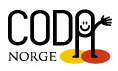 Oppsummering og evaluering
Hvordan har foreldrekursene vært – med tanke på «KODAdelen»?

Har dere noen tips vi kan ta med videre?
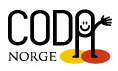 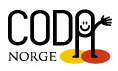